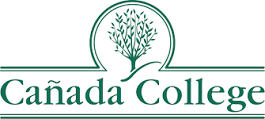 Strategic Enrollment Management Committee Meeting
February 26, 2020
Clear Academic Programs: Schedule
Clear Academic Programs: Schedule
Distance Education
High School Students
Be known as…
Be known as…
Other strategies?

Strengthen transfer support services, including our 2+2 agreements and the University Center (?)
College Overall Enrollment Goals
Measurable Goals(disaggregated by student type and sub-population)
The probability that each student is able to achieve their educational goal(s) within two years:
Existing Vision for Success Goal:  Increase by at least 20 percent the number of Cañada College students who acquire associate degrees, credentials, certificates, or specific job skill sets that prepare them for in-demand jobs by 2021-22 (adjusted for enrollment fluctuations).
Transfer Goals by DI populations:
Measurable Goals
Clear degree and certificate programs: 
% of degree and certificate program maps consistently available and achievable within 2 years and publicized clearly in Program Mapper as well as the catalog.
Measurable Goals
A course schedule optimized to enable student completion in two years:
Course section cancellations minimized to X% per term 
Course offer patterns are clear, consistent, and well publicized to students
Courses regularly evaluated and banked if no longer needed or effective
Measurable Goals (disaggregated)
Student support services aligned with programs of study:
Timely student enrollment and (re) registration
Student engagement in Interest Area activities
Course completion and success
Term-to-term persistence
Momentum:  milestone achievements such as transfer-level English and math completion
Completion of education goals
Other measures??
Existing Vision for Success Goal:  Increase by at least 20 percent the number of Cañada College students who acquire associate degrees, credentials, certificates, or specific job skill sets that prepare them for in-demand jobs by 2021-22 (adjusted for enrollment fluctuations). 

Existing Student Equity Goal: Increase the number of First Time students completing transfer-level English and math by end of following term by 38 percent by 2021-22
Measurable Goals
The SEM Committee recommends that the College strive to be known as the College that is responsive to our community’s evolving needs by providing dynamic, evolving, quality instructional programs from which students can launch careers that make a living wage.
Marketing, messaging and outreach aligned with college programs, schedule, and supportive services and programs
Job placement outcomes (CTEOS results)
Linked In analysis?
Existing Vision for Success Goal: Increase the percent of exiting career education students at Cañada College who report being employed in their field of study, from 65% to 72% by 2021-22.
Vision for Success Goals     Chancellor’s Goal     Cañada Goals
GOAL 1: Completion 
Associate degrees, credentials, certificates, or specific job skill sets for in-demand jobs
Increase by 20% by 2021-22
20%
184 more
Increase by 30% of 2021-22
GOAL 2: Transfer 
Transfers to a UC or CSU
30%
92 more
GOAL 3: Unit Accumulation 
# of units accumulated by CCC students earning associate degrees
Decrease from 87 to 79 (average units)
93 down to 85
GOAL 4: Workforce 
% of exiting CTE students who report being employed in their field of study
Increase % of CTE graduates employed in their field from 69% (statewide average) to 76%
65% up to 72%
GOAL 5: Equity 
Reduce equity gaps across all of the above measures through faster improvements among traditionally underrepresented student groups
Same as Chancellor’s Office goal
Cut achievement gaps by 40% by 2021-22 and fully close them for good by 2026-27
*Data is for 2017-18 academic year (except UC transfers).  CSU transfers:  Skyline=518; CSM=426  in 2017-18; UC data for 2017:  Skyline=164; CSM=247.  Units earned are for 2017-18 (v. 3-year avg (100)shown on Oct. Flex)
SEAP:  Equity Goals
Aligned with Vision for Success
Timeline for reviewing and approving the Plan
Other recommendations for PBC
Role of SEM Committee
Need for a different committee or SEM body?
END
Big Take-Aways
Class scheduling
Campus life
Marketing and clear branding
Refocus our energy of our institution to serve our Latinx community
Block scheduling
Olive Tree v. COLT branding
Completion possible – in 2 years!!??
New program development
Strategic use of online education (make sure its not at odds with our goal of building a dynamic on-campus community)
Changing the perspective in the high schools – make us their 1st choice!
Big Take-Aways
Focus on career exploration and job placement (let’s make sure our programs are in line with labor market and needs of our students)
Cancelling classes has had a cumulative effect – do we understand it?
How are we operating within a 3-college district in terms of our offerings and schedule 
Stay strong in our cross-silo collaboration (instruction, student services) and help that strengthen our brand/who we are
Brand identity: history (olive tree), emotion, accolades
How can we have this conversation with community partners in the room?  HS, N. Fair Oaks, others (in terms of how we imagine Canada in the future)
Guiding Principles - DRAFT
Student-first Schedule
Distance Education re-envisioned to better support student completion
Be the preferred college choice for local High School students
Ensure all students are well connected to the College.  To fellow students, faculty, services, programs, resources
Be known as the College where students complete in two years 
Be known as the College that is responsive to our community’s needs (dynamic, evolving, quality (instructional?) programs from which students can launch careers that make a living wage) – is this the overarching objective?